KULTURNI DAN V 3. A    FRANCE PREŠEREN – risanje portreta s kavo
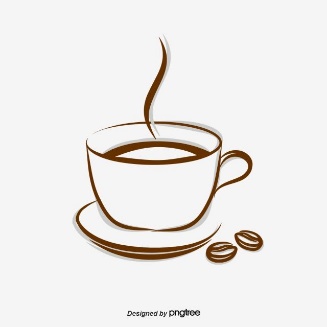 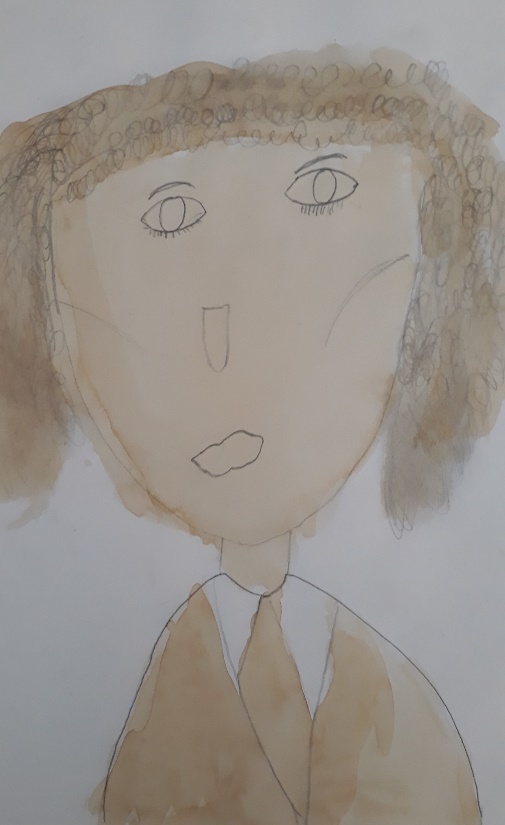 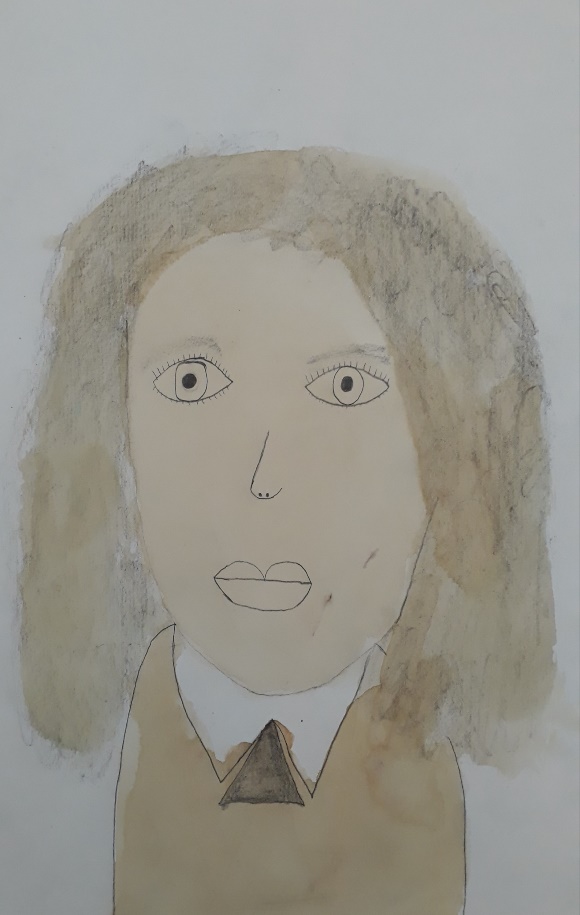 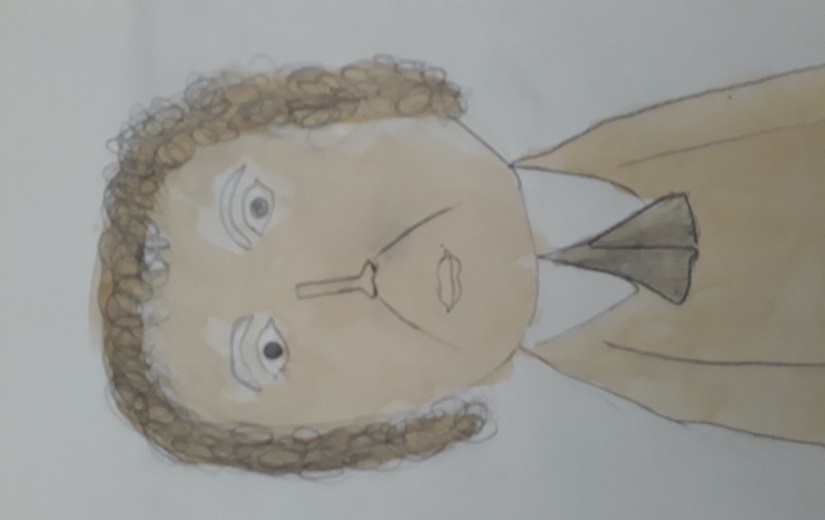 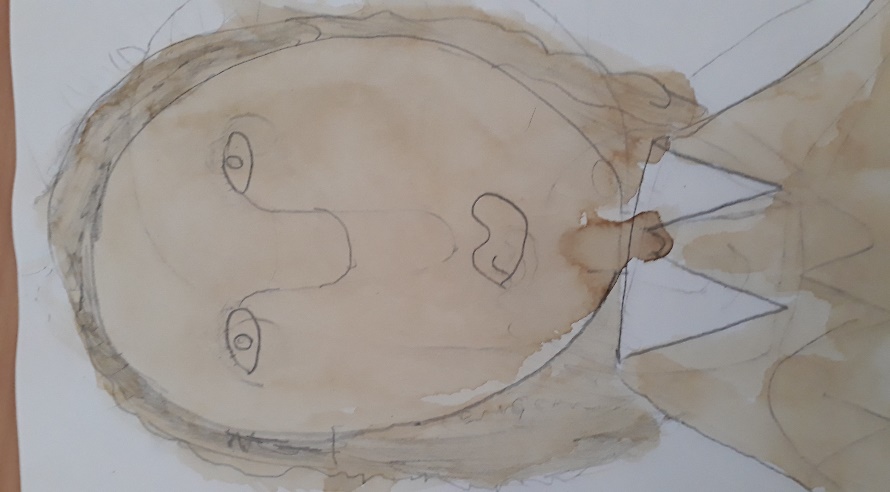 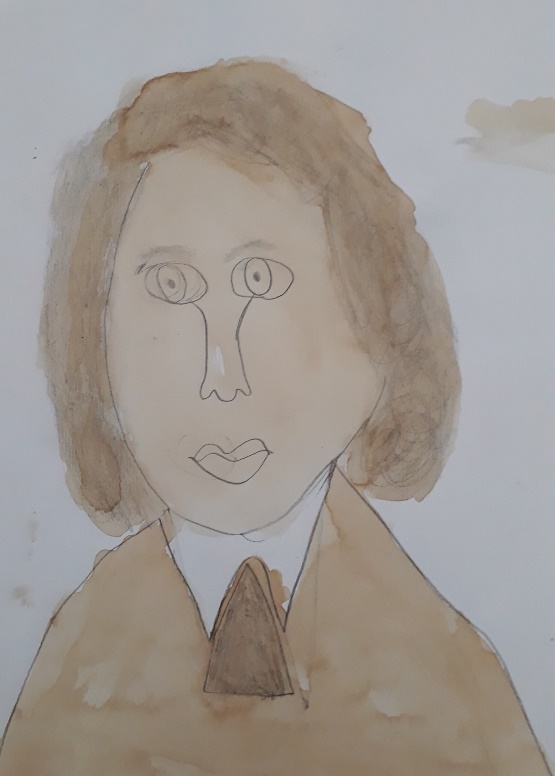 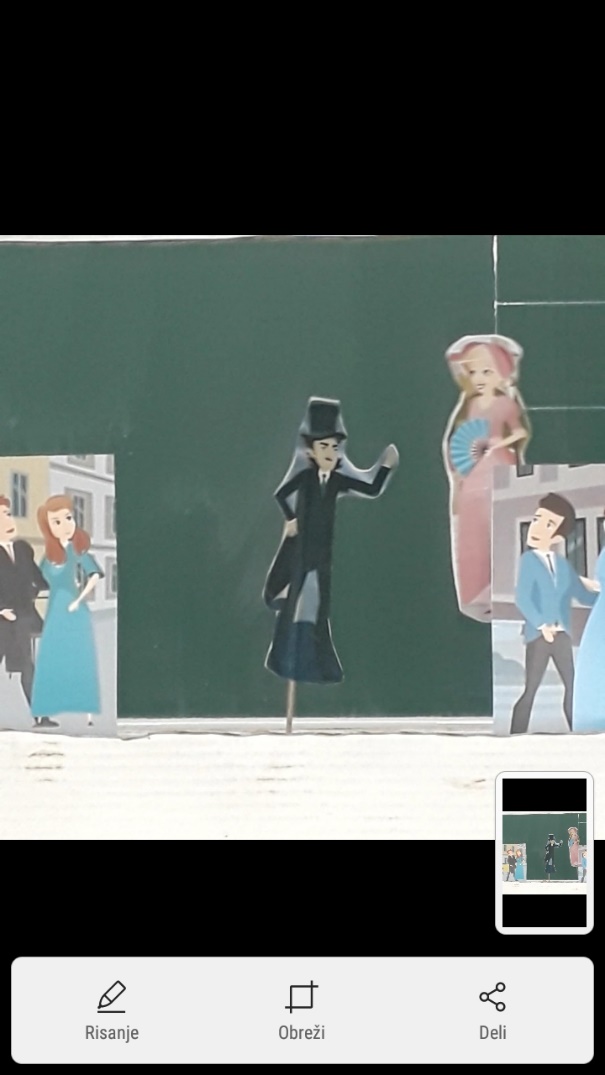 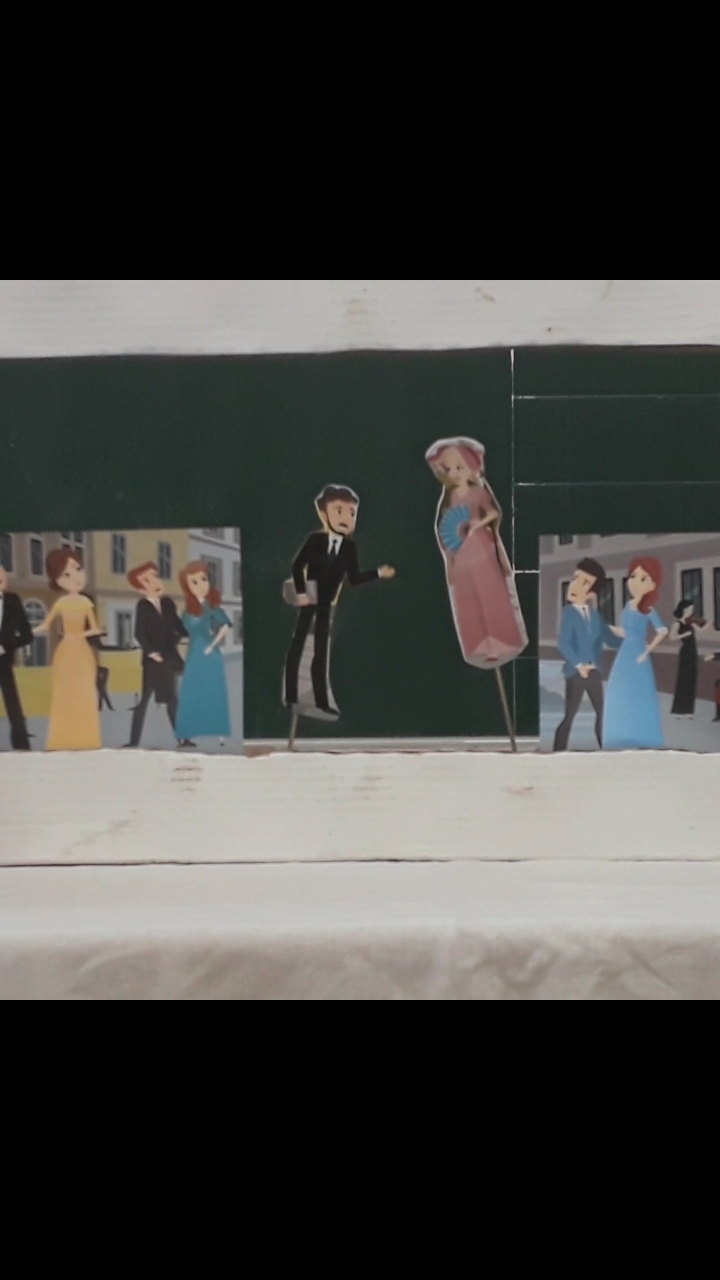 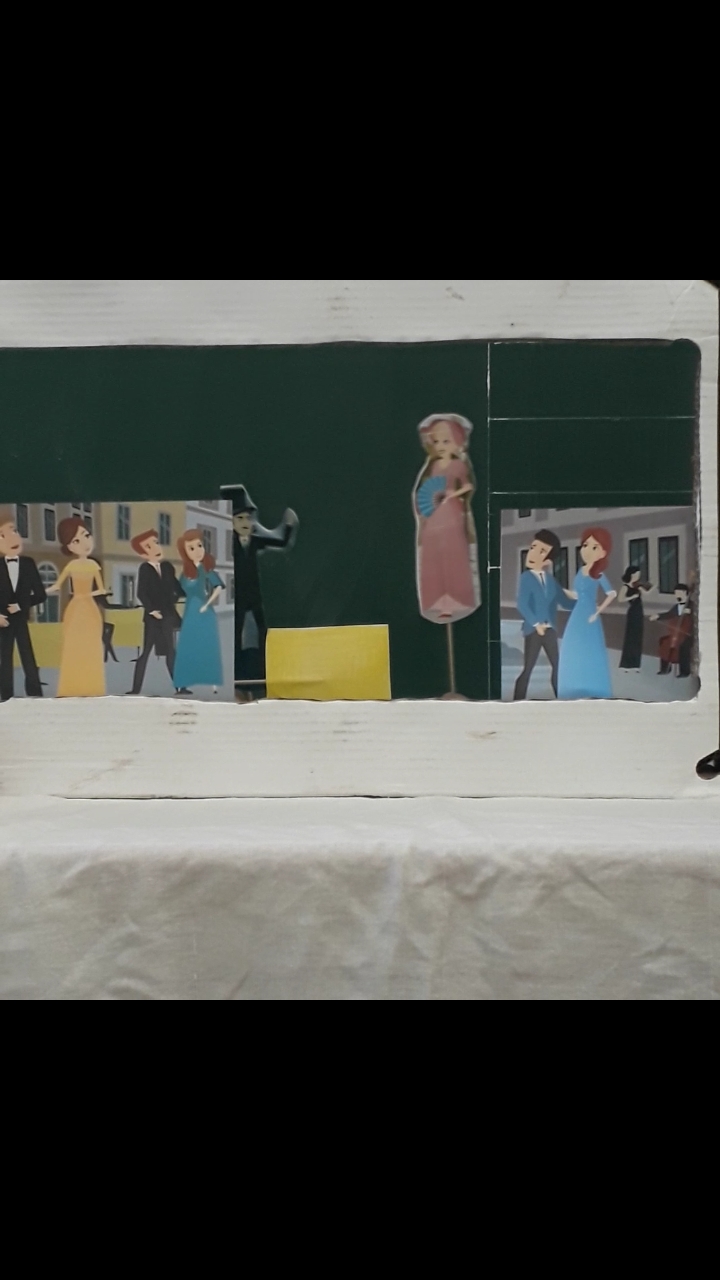 POVODNI MOŽ - izdelava lutk in dramatizacijaMožake je dolgo vodila za nos …                               Al ko se ozira, plesavca si zbira,                      „Al hotla bi z mano plesati?“ ji pravi …                                                                                        zagleda pri mizi rumeni junaka …                   … zatorej le hitro mi  roko podaj …                       So brž pridrvili se črni oblaki,                            Vrtinec so vidli čolnarji dereč,                                                                                        zasliši na nebu se strašno grmenje …                   al Uršike videl nobeden ni več.                                                                     POVODNI MOŽ - lutke na palici  (besedilo in glasbena spremljava: youtube Povodni mož, France Prešeren: animacija)
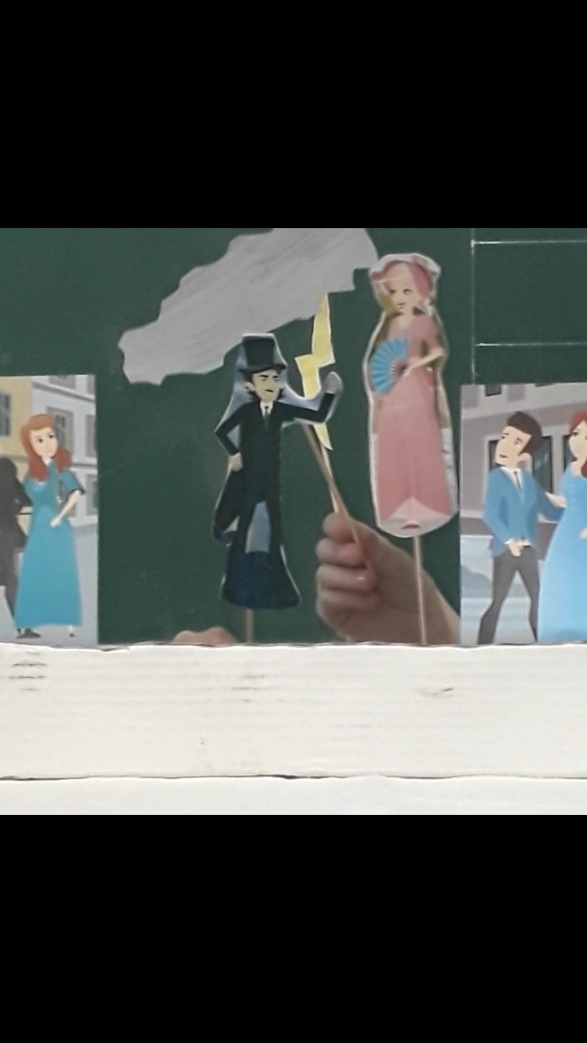 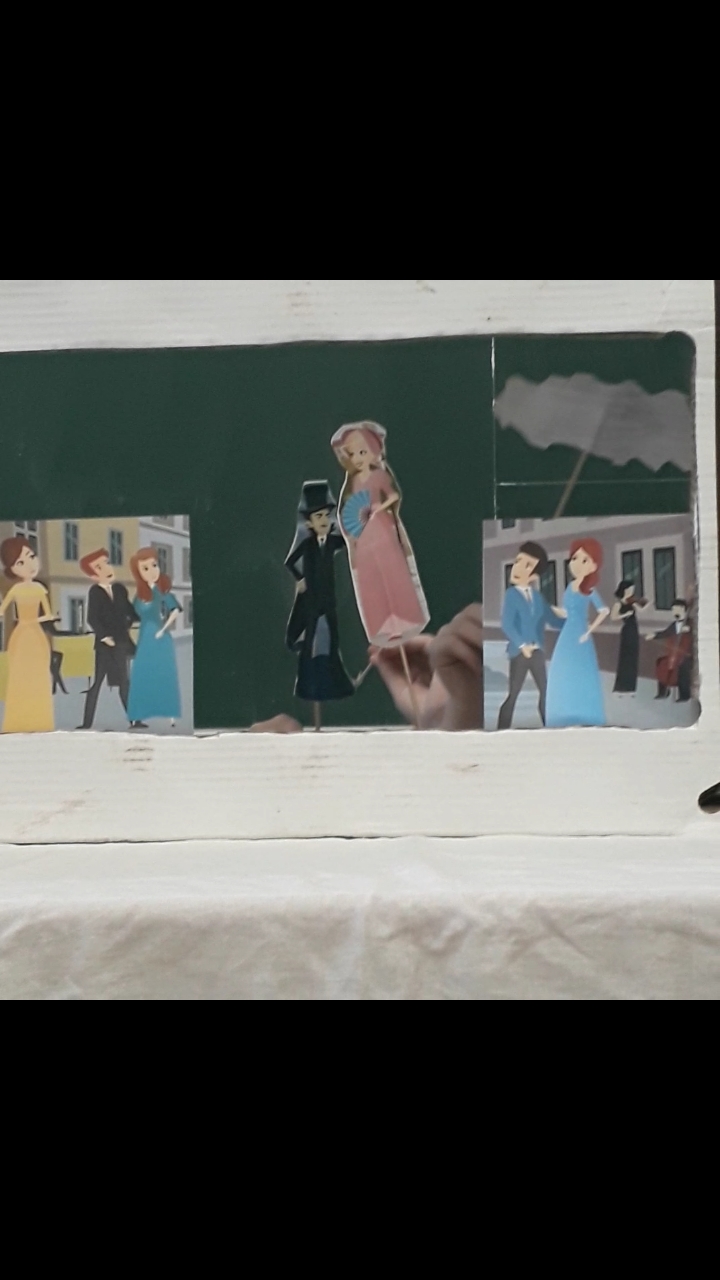 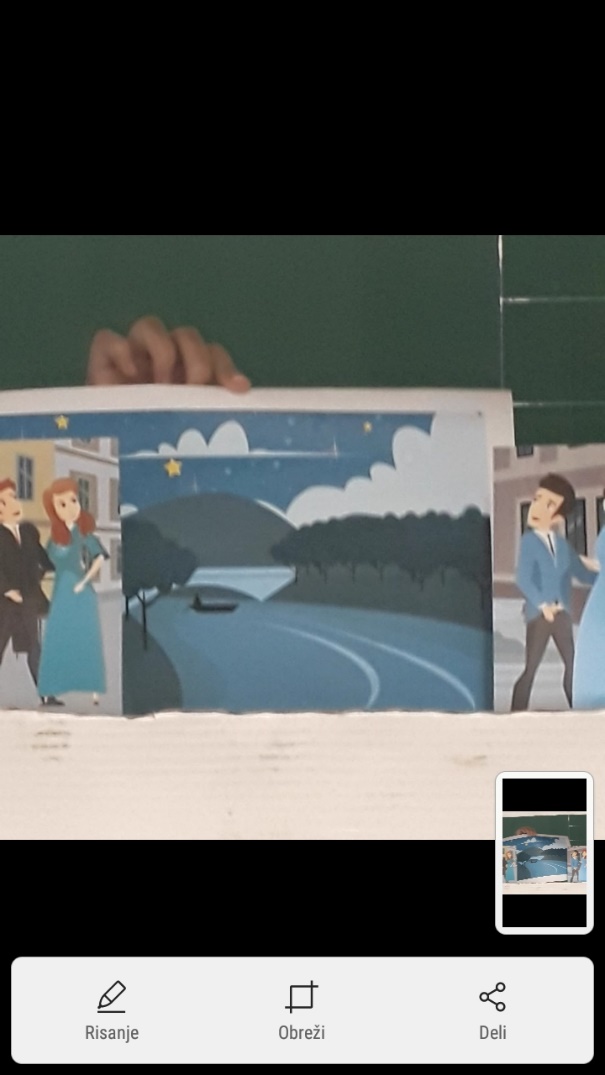